Werken met queries en SDI
Anke Jacobs
Anet workshop
15 november 2016
Enkele basisbegrippen
Query opstellen
Werken met SDI
Linken naar query en SDI
2
Enkele basisbegrippen
LOI					Basisbegrippen
LOI = Library Object Identifier

Unieke specificatie van een object binnen Brocade
c = catalografische beschrijvingen
q = bestellingen
s = abonnementen
a = authority codes
e = eindgebruikers

Structuur
		c:lvd:123456	type LOI
		q:AP:876		specificatie binnen het type
				uniek nummer

OPAC  toepassing die gebruikt wordt om LOI te presenteren
Index				Basisbegrippen
Indexen zorgen ervoor dat een gebruiker (mens of machine) in staat is om LOIs terug te vinden. 

De zoekterm is niet altijd dezelfde als de term verbonden aan de LOI.
Bijvoorbeeld: zoek auteur muller
er zijn hoogstwaarschijnlijk verschillende mullers met verschillende voornamen
er zijn misschien verschillende mullers met dezelfde voornamen
wat met mueller, müller ?

Bijvoorbeeld: hoe vind je Njegoš, Petar Petrović terug, ingegeven in Brocade als Njego«0161», Petar Petrovi«0107» ?
Index				Basisbegrippen
Indexen zorgen ervoor dat een gebruiker (mens of machine) in staat is om LOIs terug te vinden. 

De zoekterm is niet altijd dezelfde als de term verbonden aan de LOI.
Hoofdvorm 				Zoekvorm
Index				Basisbegrippen
Algemeen principe van indexering:
De te indexeren string wordt 
ontleed in 1 of meerdere delen die elk omgezet worden in een verwante vorm (zoekvormen)
in z’n geheel omgezet in een hoofdvorm die herleid wordt tot een getal
Indien authority code worden alle hoofd- en verwijzingsvormen ontleed en omgezet.
In een eerste indexdeel wordt een link gelegd van elke verwante vorm naar zijn hoofdvorm.
In een tweede indexdeel wordt een link gelegd van de hoofdvorm naar de LOI.
Index				Basisbegrippen
Omzetting:
Toegelaten karakters:"'()*+-/0123456789:=@ABCDEFGHIJKLMNOPQRSTUVWXYZ[]{}
Alle andere karakters worden omgezet naar hoofdletter of naar toegelaten karakter via parametrisering
«nnnn» karakters worden omgezet naar toegelaten karakter via parametrisering
Eventueel volledige schrapping indien stopwoord
Opkuisen van overtollige whitespace
Index verwante vormen		Basisbegrippen
ontleding en omzetting - Voorbeelden
Type ti
Serenade de Louis van Beethoven : «0153»uvre 8, arrangée pour piano et violon ou flûte
Serenade de Louis van BeethovenSERENADE DE LOUIS VAN BEETHOVEN
«0153»uvre 8, arrangée pour piano et violon ou flute OEUVRE 8 ARRANGEE POUR PI
Serenade de Louis van Beethoven : «0153»uvre 8, arrangée pour ...SERENADE DE LOUIS VAN BEETHOVEN OEUVRE 8 ARRANGEE POUR PI
Omzetting via meta-informatie karakters




Type tw: elk woord afzonderlijk, enkel voor titelwoord-index
[Speaker Notes: Voorbeelden van de verwante vormen]
Index verwante vormen		Basisbegrippen
ontleding en omzetting - Voorbeelden
Type ca
Académie polonaise des sciences. Institut d'histoire
Académie polonaise des sciences. Institut d'histoireACADEMIE POLONAISE DES SCIENCES INSTITUT D HISTOIREACADEMIE POLONAISE DES SCIENCES INSTITUT DHISTOIRE
polonaise des sciences. Institut d'histoire POLONAISE DES SCIENCES INSTITUT D HISTOIRE
Académie ACADEMIE
polonaisePOLONAISE
desDES
sciencesSCIENCES
Institut d'histoire INSTITUT D HISTOIREINSTITUT DHISTOIRE
InstitutINSTITUT
histoireHISTOIRE
Index verwante vormen		Basisbegrippen
ontleding en omzetting - Voorbeelden
Type au
Heyden, vander, François
Heyden vander François HEYDEN VANDER FRANCOISHEIJDEN VANDER FRANCOISHEIJDENVANDER FRANCOISHEYDEN VAN DER FRANCOISHEIJDEN VAN DER FRANCOISHEYDENVANDER FRANCOISVANDER HEYDEN FRANCOISVANDERHEIJDEN FRANCOISVANDERHEYDEN FRANCOISVANDER HEIJDEN FRANCOIS
der François DER FRANCOIS
Heyden François HEIJDEN FRANCOISHEYDEN FRANCOIS
vander François VAN DER FRANCOISVANDER FRANCOIS
Index hoofdvorm				Basisbegrippen
Te indexeren string, meestal eerste 64 karakters
Omzetting zoals verwante vormen
2de omzetting naar getal voor plaatsbesparing

Indien authority code: hoofdvorm = authority code zelf
Zoeken				Wat is een index?
Input gebruiker
vanderheyden, François in auteursindex
Omzetting zoekterm
VANDERHEYDEN FRANCOIS
Opzoeking in auteursindex, verwante vorm naar hoofdvorm
^XBAUHV("cat","anet"," VANDERHEYDEN FRANCOIS",167594295211065344,24099809)="“
^XBAUHV("cat","anet"," VANDERHEYDEN FRANCY",164437347138535424,19729502)="“^XBAUHV("cat","anet"," VANDERHEYDEN FRANK",164437347406970880,20474202)="“^XBAUHV("cat","anet"," VANDERHEYDEN FRANS JAN",290080068242243584,10770501)="“....
^XBAUHV("cat","anet"," VANDERHEYDEN FRANS JOZEF",290080070389727232,10686091)="“....
Opzoeking in auteursindex, hoofdvorm naar LOI
^XBAULOI("cat","anet",24099809)="1^HEYDEN VAN DER FRANCOIS“^XBAULOI("cat","anet",24099809,158273071025750016,"c:lvd:962011")="“
^XBAULOI("cat","anet",19729502)="1^HEIJDEN VAN DER FRANCY“^XBAULOI("cat","anet",19729502,269467001917800448,"c:lvd:6377796")="“
^XBAULOI("cat","anet",10686091)="3^VANDERHEYDEN FRANS JOZEF“^XBAULOI("cat","anet",10686091,272400529810784256,"c:lvd:1071165")="“^XBAULOI("cat","anet",10686091,272400529810784256,"c:lvd:1071167")="“^XBAULOI("cat","anet",10686091,272400603898970112,"c:lvd:1071164")=""
Resultaat				Wat is een index?
Query opstellen
Query opstellen
Query = vooraf vastgelegde zoekvraag
 Brocade > Queries > Query invoeren/wijzigen

Zoekvraag formuleren en (herhaaldelijk) uitvoeren op een verzameling van indexen

Verzameling van indexen = categorie = zoekomgeving
Voorbeeld: 	cat.anet	bevat	cat.anet.ti
		cat.anet.au
		cat.anet.tw
		…
17
Eigenschappen		Query opstellen
Wordt steeds onder zijn categorie of zoekomgeving bewaard
Kan telkens opnieuw worden opgehaald en uitgevoerd
Werkt op de gehele databank of op een lijst
Resultaat van de query kan een lijst zijn
18
Parameters			Query opstellen
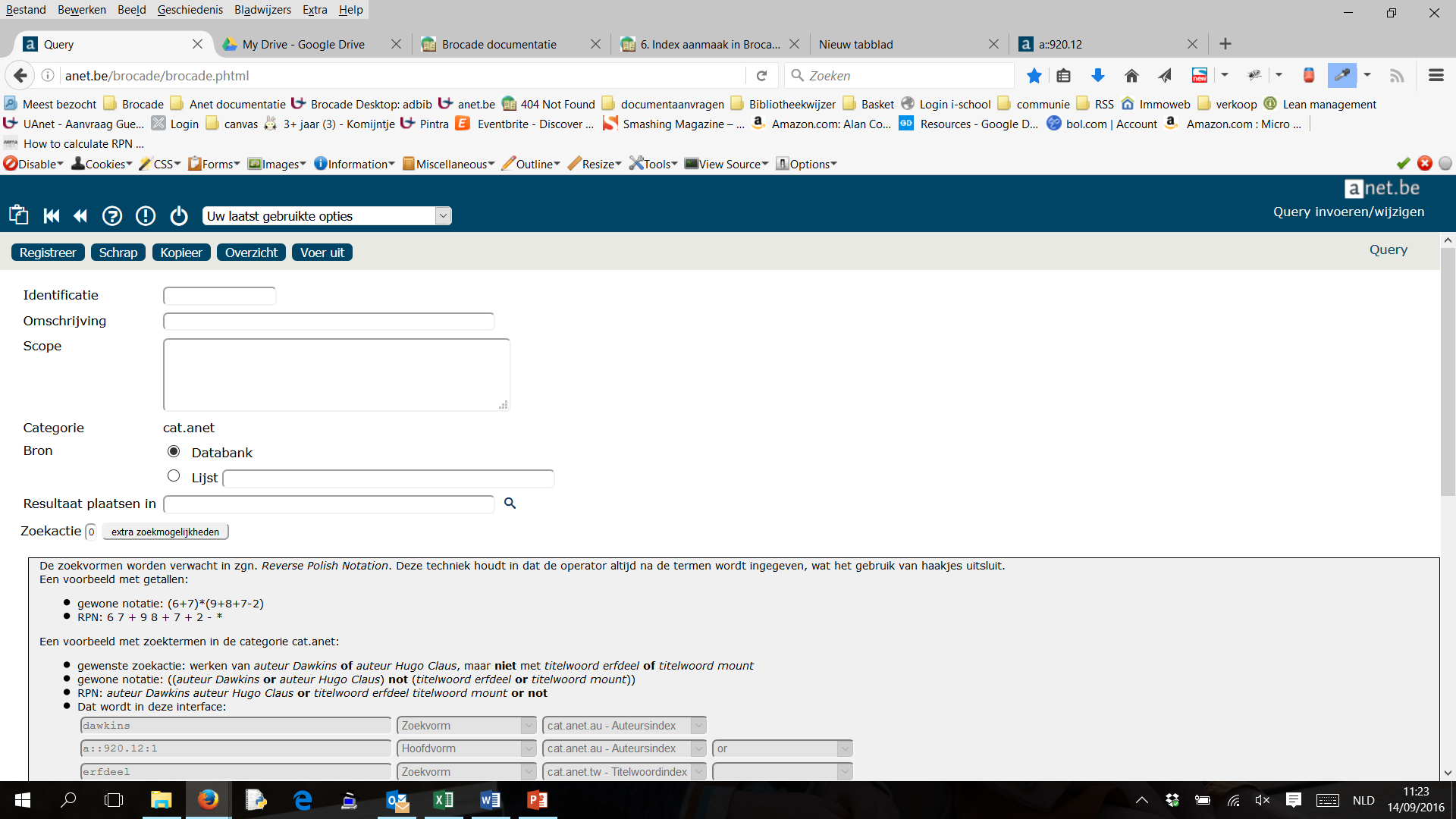 19
Zoekactie				Query opstellen
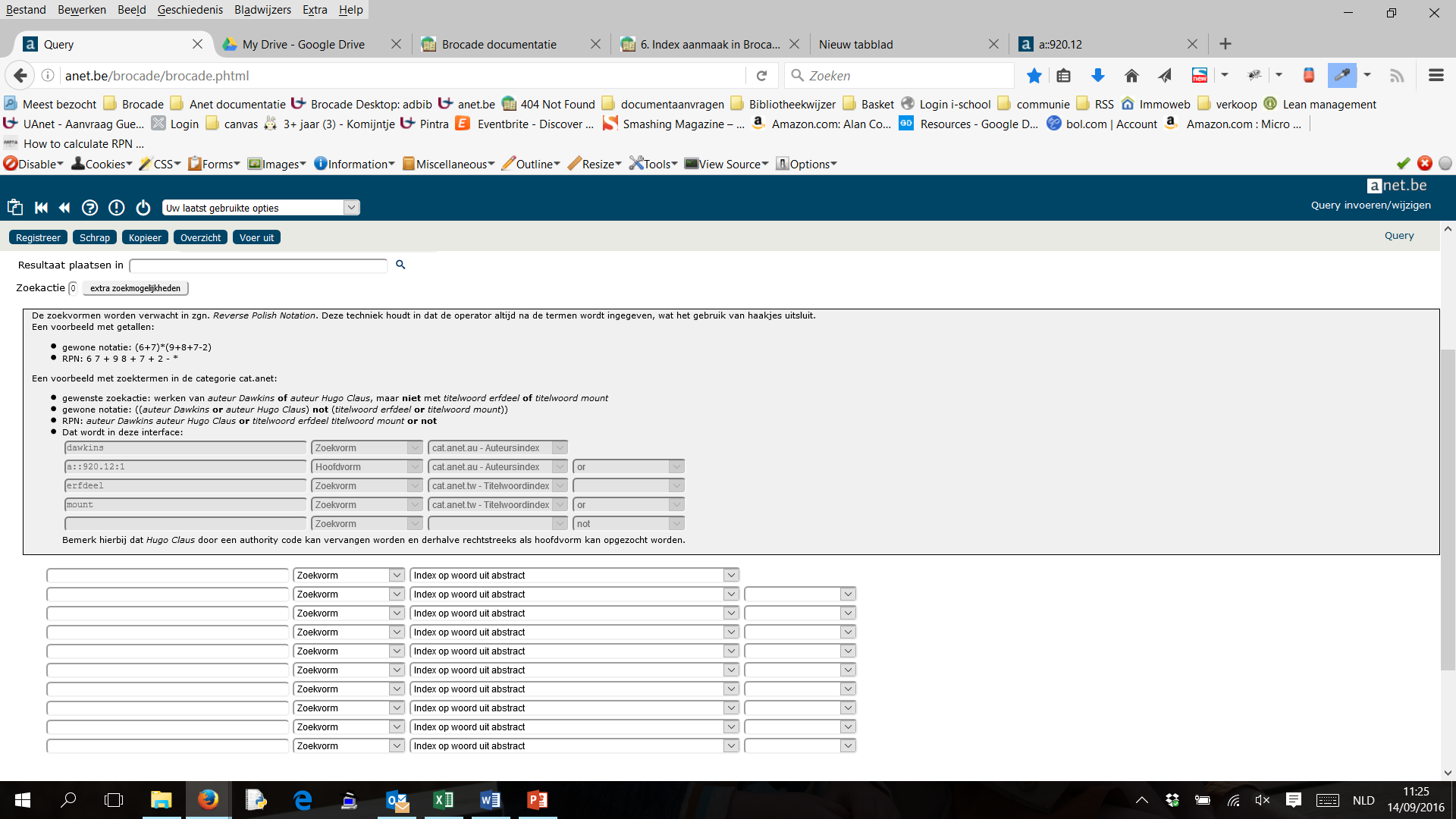 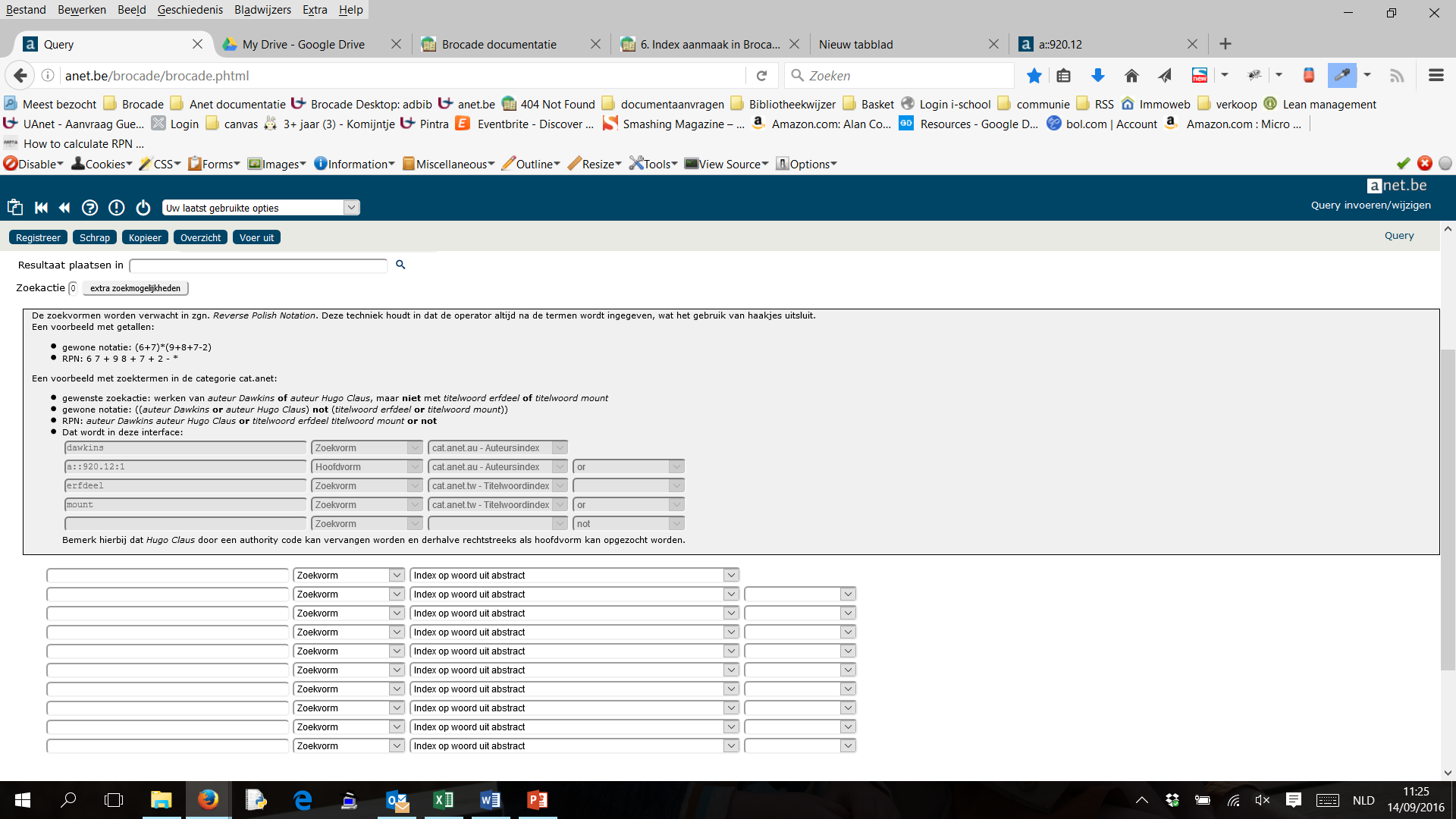 Zoekterm
Authority code
Placeholder < >
Begrip
Selectie index  beschikbare indexen voor de gekozen categorie
Booleaanse operator:
AND
NOT
OR
Zoekvorm
Hoofdvorm
20
RPN					Query opstellen
Zoekvraag in Reverse Polish Notation (RPN) = suffixnotatie 

operatoren (+, -, *, :, AND, NOT, OR) noteren achter de argumenten 

De bewerking gebeurt telkens op de 2 argumenten voorafgaand aan de operator. 
Het gebruik van () wordt overbodig, alsook de kennis rond de volgorde waarin bewerkingen worden uitgevoerd: 
Haakjes
Machtsverheffen en worteltrekken
Vermenigvuldigen en delen
Optellen en aftrekken
Bewerkingen die in de lijst op gelijke hoogte staan zijn gelijkwaardig.
Gelijkwaardige bewerkingen worden van links naar rechts uitgevoerd.
21
Voorbeelden RPN		Query opstellen
22
Oefeningen			Query opstellen
23
Oefeningen			Query opstellen
Haakjes
Machtsverheffen en worteltrekken
Vermenigvuldigen en delen
Optellen en aftrekken
Bewerkingen die in de lijst op gelijke hoogte staan zijn gelijkwaardig. 
Gelijkwaardige bewerkingen worden van links naar rechts uitgevoerd.
24
Zoeken in cat.anet		Query opstellen
Voorbeeld zoeken naar de poëzie van Hugo Claus.
       query	      	      authority controle

Hugo Claus	 a::920.12:1 (Auteursindex)
Poëzie		 a::pt.43 (Onderwerpen – Publicatietype)

Hoofdvormen

a::920.12:1 a::pt.43 AND
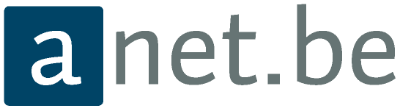 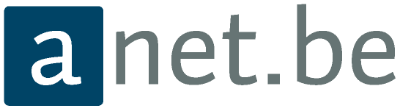 25
Zoeken in cat.anet		Query opstellen
? Werken van auteur Dawkins of auteur Hugo Claus, maar niet met titelwoord erfdeel of titelwoord mount
((auteur Dawkins or auteur Hugo Claus) not (titelwoord erfdeel or titelwoord mount))
RPN: auteur Dawkins auteur Hugo Claus or titelwoord erfdeel titelwoord mount or not
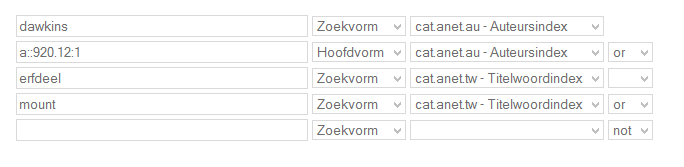 26
Zoeken in acq.ua		Query opstellen
? Bestellingen met biology in de titel
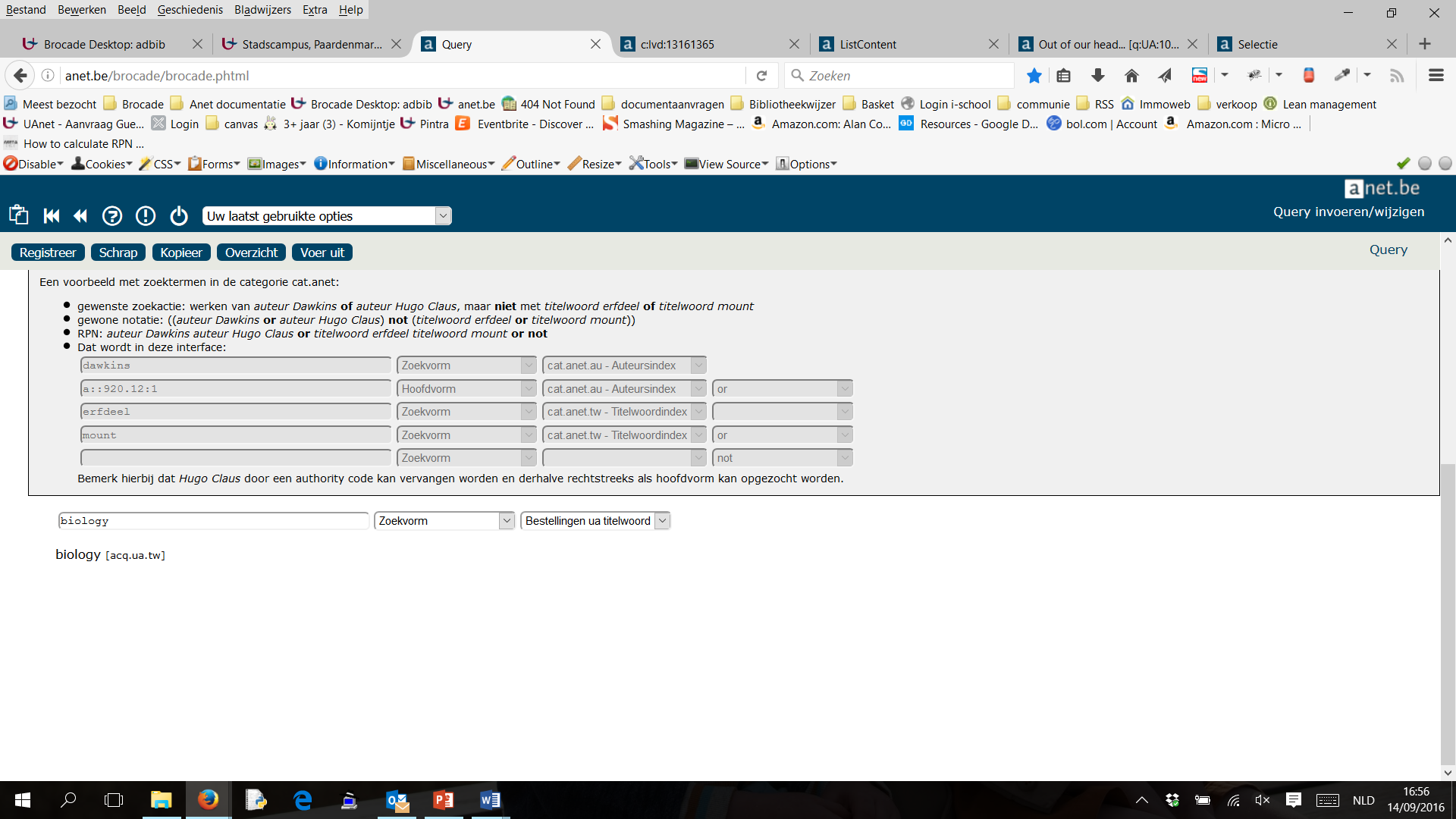 De inhoud van de resultatenlijst wordt steeds volledig overschreven
		bij een nieuwe ‘Voer uit’
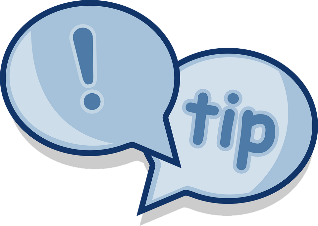 27
Werken met SDI
Werken met SDI
De toepassing waarin queries het meest in gebruikt worden, zijn de attenderingen of SDI.

SDI = Selective Dissimination of Information
Lezers op automatische wijze attenderen op nieuw toegevoegde records in de databank (opac).

Front office 	 	Desktop services
Back office		Brocade toepassingen
29
Werken met SDI
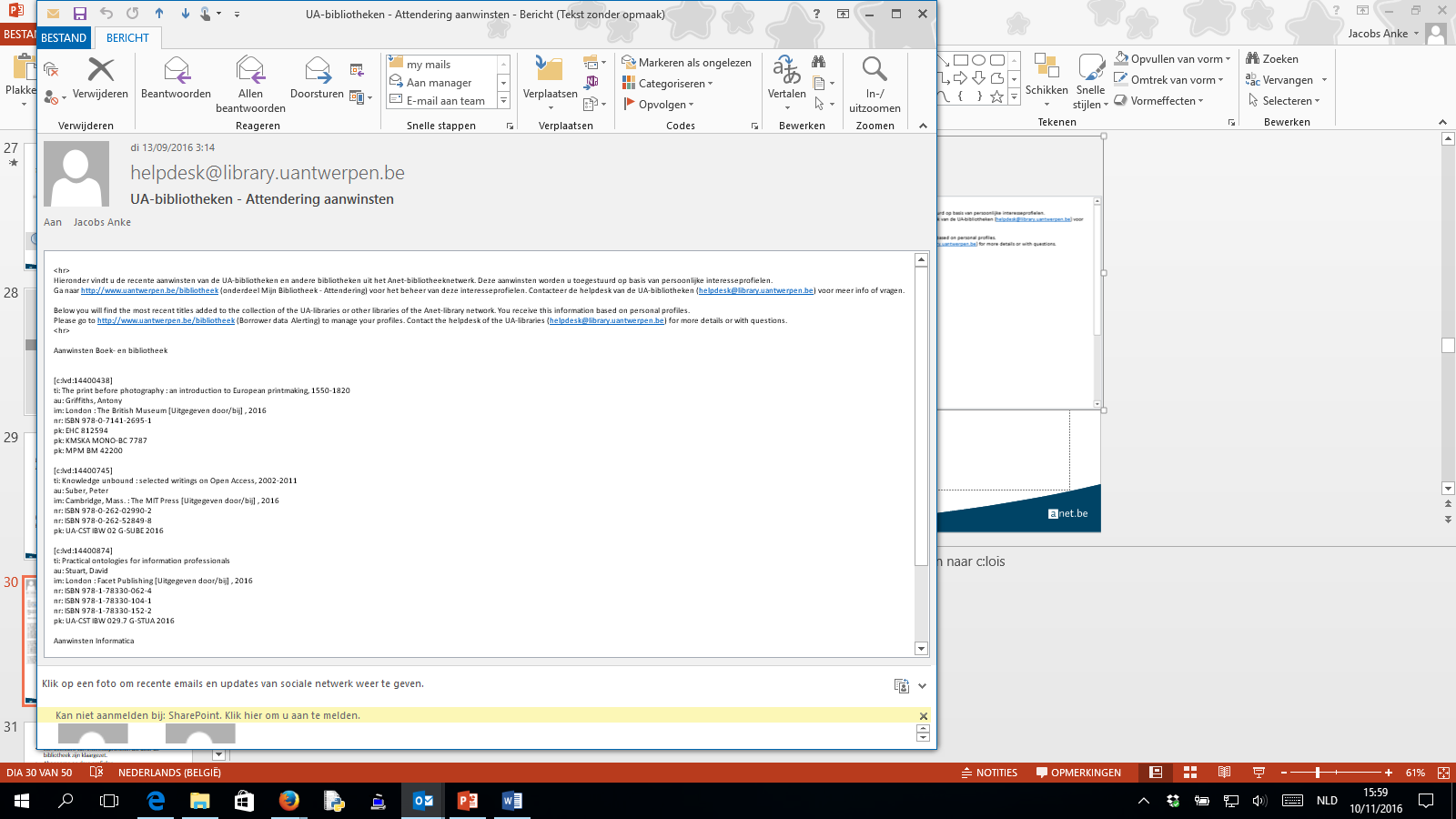 30
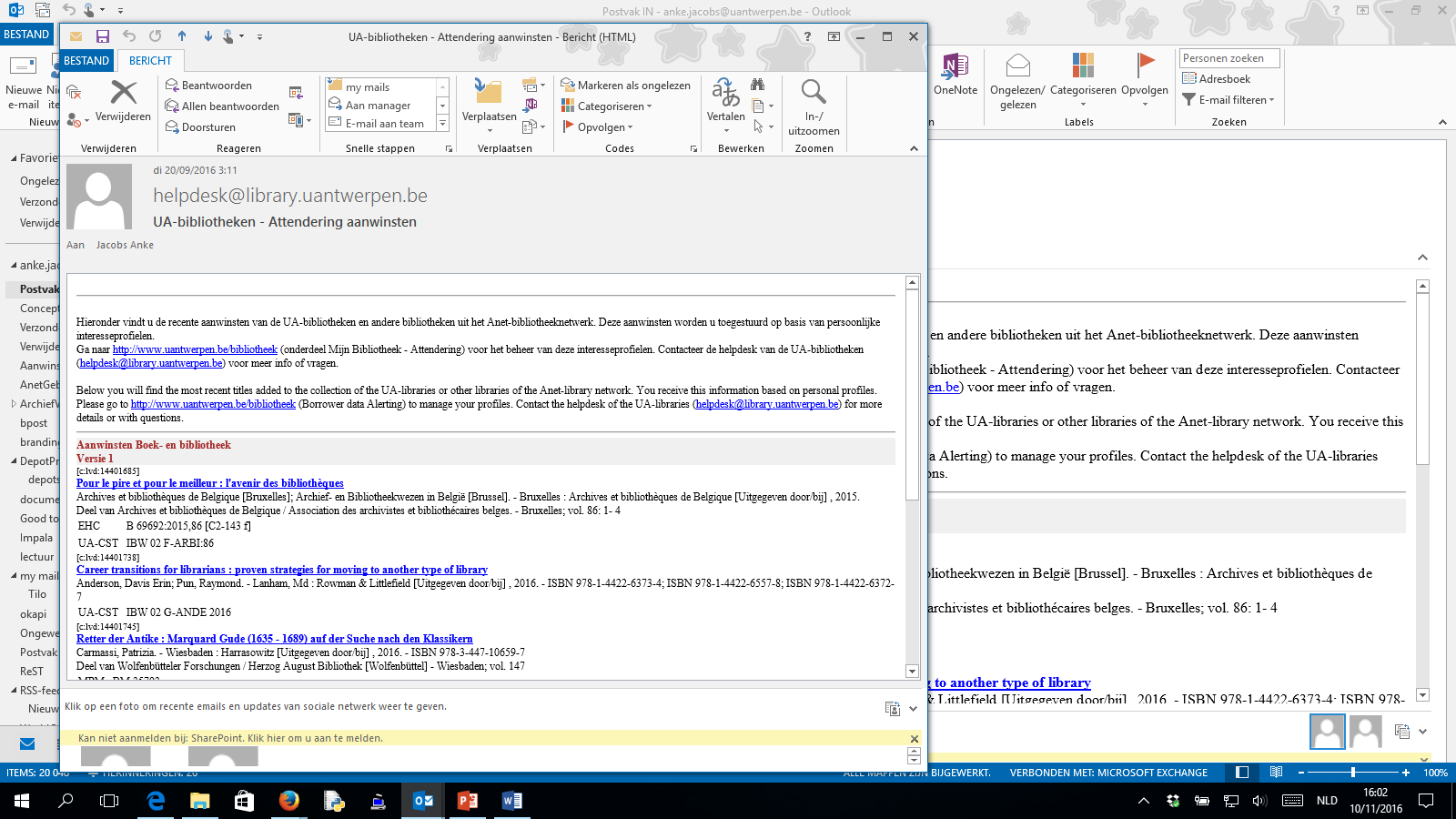 Werken met SDI
31
Desktop services		Werken met SDI
Een overzicht van interesseprofielen die door de bibliotheek zijn klaargezet.
Abonneren op deze profielen.
Een specifiek profiel op maat aanvragen.
Persoonlijke parameters instellen.

         Desktop service SDI

Verzending via e-mail

Enkel voor geregistreerde gebruikers.
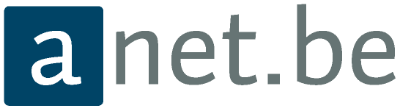 32
Brocade toepassingen		Werken met SDI
Achter de schermen
Gehele SDI service structureren en afstemmen op de noden van uw publiek.

SDI-systeem
Profielcategorieën
Profielfeeders
Profielen
Eindgebruikers

       SDI beheersfuncties
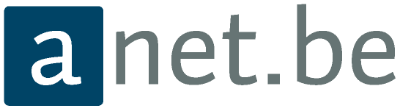 33
SDI proces			Werken met SDI
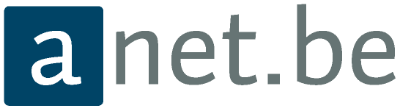 34
SDI systeem			Werken met SDI
Email adres
Geassocieerde opac
Lijstfilters
Relaties
Plaatskenmerken
Begeleidende teksten op desktop
Onderwerp en inhoud van email
Verwittiging indien gebruiker geblokkeerd  
Filters
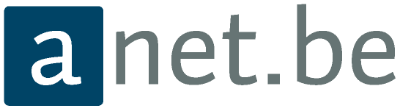 SDI-systeem
35
Profielcategorieën			Werken met SDI
Zorgt voor de display van een boomstructuur waarbinnen de profielen vallen.
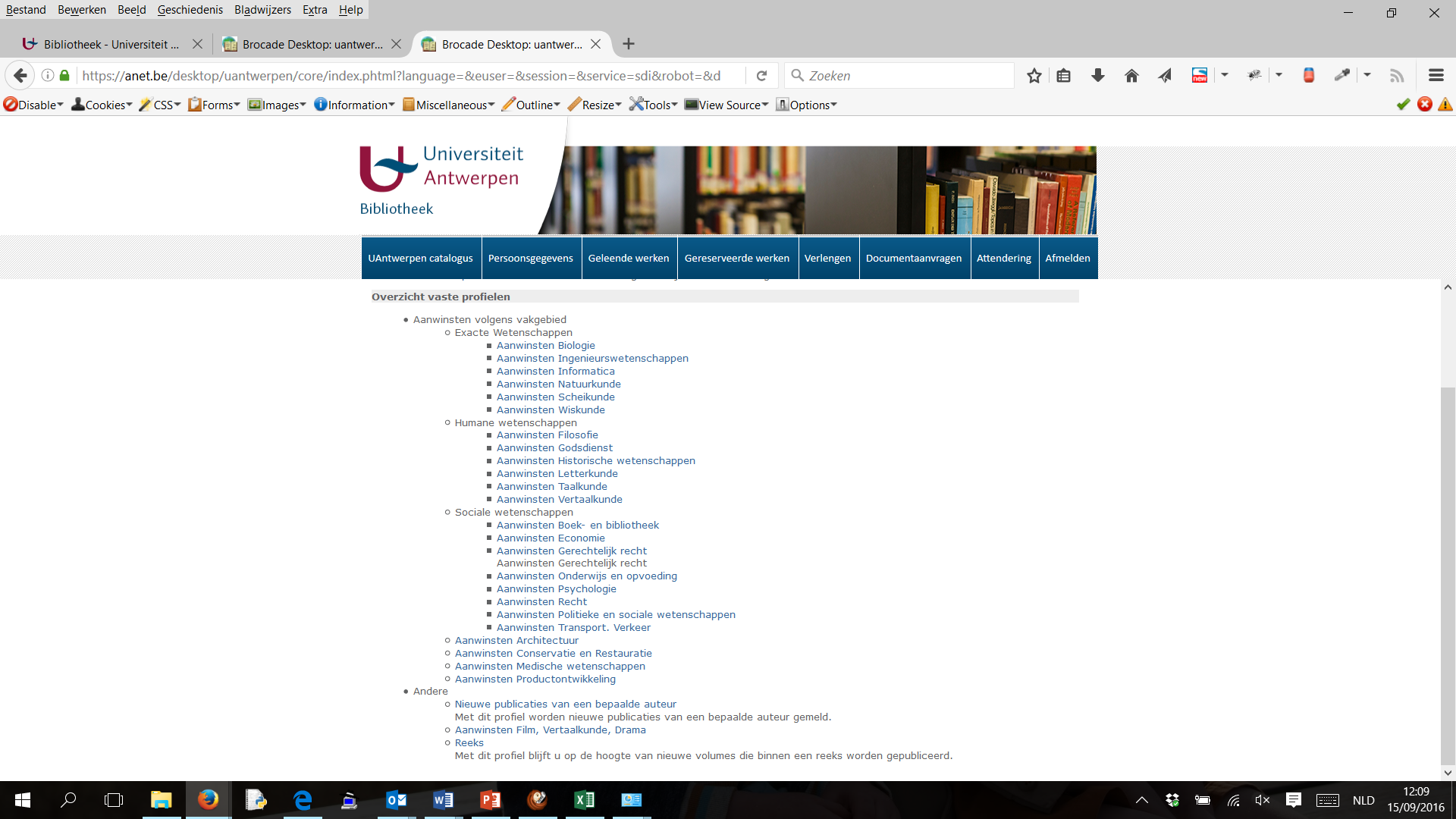 36
Profielcategorieën			Werken met SDI
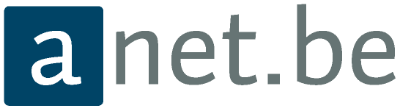 Naamgeving afspraken
Kleine letters, geen speciale tekens of spatiesaw, aw-ex
Specifieke structuren, prefix van instellingehc-einfo, kdg-aw
Ouder/Kind
SDI-systeem
37
Profielfeeders				Werken met SDI
Bepaalt welk mechanisme moet worden toegepast om records te verzamelen.

Via query

Via relatietype relatie + c:loi of placeholder

Via M-expressieals voorgaande mechanismen geen oplossing konden bieden
38
Profiel					Werken met SDI
Brengt alle voorgaande bouwstenen samen.
Een profiel
	> behoort tot een categorie
	> wordt aangestuurd door een profielfeeder
	> bestaat in de context van een specifiek SDI-systeem
	> is gekoppeld aan een of meerdere eindgebruikers

Korte beschrijving wordt getoond in het overzicht van profielen.
Info bij invulling wordt getoond bij de uitgebreide beschrijving en bijkomende parameters van een profiel.
Type
Vast profiel: voor iedereen, in overzicht beschikbare profielen
Specifiek profiel: voor 1 persoon, enkel zichtbaar voor gekoppelde eindgebruiker(s)
39
Stappenplan				Werken met SDI
SDI-systeem
Eindgebruikerssysteem koppelen aan SDI-systeem
SDI als bibliotheekdienst voor eindgebruikers definiëren 
Gebruikersklassen toegang geven tot de SDI dienst
Desktop service definiëren en toevoegen aan desktop
Bibliografietype SDI aanmaken
Proces voor aanmaken SDI definiëren 
Blokkeringstypes SDI dienst al dan niet toevoegen
Bibliotheekmedewerkers de juiste toegangsrechten geven voor de SDI-toepassing in Brocade
Profielcategorieën definiëren voor uw SDI-systeem
Gewenste algemene profielen koppelen aan uw SDI-systeem
Per aanvraag: profielfeeder en profiel aanmaken
40
Afspraken				Werken met SDI
Werken op moto, maar opgelet!
Enkel profielen naar jezelf sturen
Geen Vaste profielen
Id’s starten met workshop[naam], na afloop verwijderen
41
Linken naar query en SDI
Generieke links
Generieke links volgen een gestructureerde (en herkenbare) opbouw en zijn daarom makkelijker in gebruik.
Generieke links zijn onafhankelijk van een Brocade-sessie en werken daarom altijd. 


Absolute en relatieve links
Zelfde server
Starten met /
Korter
Oke na aanpassing servernaam
…
43
Query				Generieke links
http://<server>/query/<opacid>/<queryid>

http://anet.be/query/kdgcat/aw-bio
Met placeholders
http://<server>/query/<opacid>/<queryid>/ph<placeholderid>=<value>

http://anet.be/query/opacuantwerpen/auteur/phau=Claus,%20Hugo 
http://anet.be/query/opacuantwerpen/auteur/phau=Claus,%20Hugo/E
Met desktopid
http://<server>/query/<desktopid>/<opacid>/<queryid>
http://anet.be/query/uantwerpen/opacanet/aw-r
44
Query				Generieke links
Combinatie van placeholders

~ werken met een tilde
Specificatie van de booleaanse operator wordt enkel in de query gedefinieerd.

http://<server>/query/<desktopid>/<opacid>/<queryid>/ph<placeholderid>=<value>~ph<placeholderid>=<value>

http://anet.be/query/ehc/opacehc/ehc-sigillum/phinst=EHC~phsig=EHC-BAM
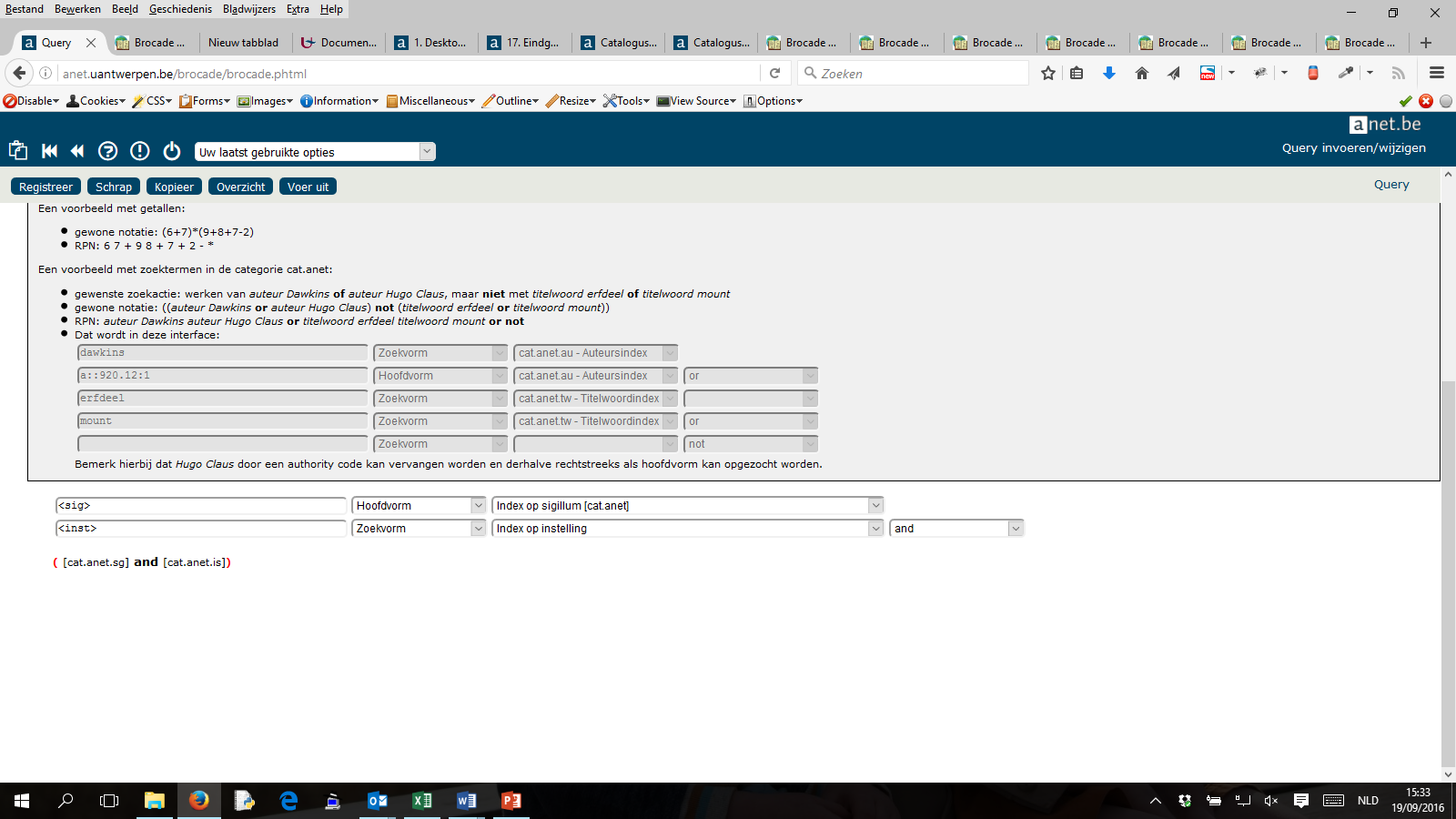 45
Query resultaat
 Query uitvoeren in Brocade bij de query en resultaat oppikken in lijst

Query koppelen aan een SDI, via e-mail ontvangen

Query aanbieden via generieke link, resultaat in opac getoond
46
Service				Generieke links
http://<server>/service/<serviceid>

http://anet.be/service/sdi
Desktopid meegeven …

http://anet.be/service/uantwerpen/sdi
47
Wat is een index?
Lucene indexen
flexibeler
facetten
wordt steeds vaker in Brocade gebruikt

 M(umps) indexen
‘old school’
basis van queries
onderwerp van presentatie
48
Toepassingen van zoekopdrachten via Lucene
http://anet.uantwerpen.be/desktop.phtml?desktop=irua&service=opacirua&extra=pattern=studyitac:(ua_21150)~lg=N~header=%20(MIOS)
 
geeft  alle pubs van een onderzoeksgroep. Het header gedeelte op het einde is variabel.
 
http://anet.uantwerpen.be/desktop.phtml?desktop=irua&service=opacirua&extra=pattern=flabel:(OpenAire)
 
geeft alle pubs die het label openaire hebben.
 
http://anet.uantwerpen.be/desktop.phtml?desktop=irua&service=opacirua&extra=pattern=fundercode:(233366)
 
geeft alle pubs die aan een bepaald contractnummer van een EU-project
 
http://anet.uantwerpen.be/desktop.phtml?desktop=irua&service=opacirua&extra=pattern=(fulltext:1)
 
geeft alle open access artikels
49
Documentatie
SDI in Brocade [http://anet.be/doc/brocade/loan/html/bvv-2101.html]
Generieke links naar records/services in Brocade[http://anet.be/doc/brocade/desktop/html/bvv-2122.html]
Indexeren en OPAC’s[http://anet.be/doc/brocade/opac/html/bvv-2036.html]
Index aanmaak in Brocade[http://anet.be/doc/brocade/opac/html/bvv-2003.html]
50
Vragen?
helpdesk@anet.be
Anke.jacobs@uantwerpen.be
Marc.Jeurissen@uantwerpen.be